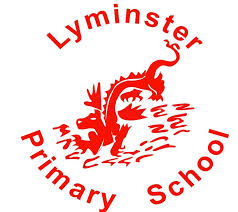 Welcome to Year 5
Teachers – Mrs Jobbings – Tues - Fri          
Mrs Gordon - Monday
Teaching Assistant – Mrs Shah/ Mrs Virgoe
Maths interventions – Mrs Shah
PPA Teacher – Mrs Virgoe (Tuesday and Wednesday afternoons)
Our expectations and vision for the year ahead:
Hit the ground running! We know your children and are looking forward to them becoming even more independent- they are now upper KS2 
Following on from Y4, preparing them for and feeding into Year 6
Children to persevere with tasks –Growth Mindset.
Homework will be checked and followed up on 
Interventions/focused support planned straight away
How is it different to Year 4?

Increased expectations of independence
No changing for P.E- they come into school on P.E days in their kit
They walk round to side classroom door in the mornings from the playground and just come in
Cloakroom in classroom
They can walk to and from school alone with your permission
If they bring phones to school, they go in a box and stay in the office all day
Leave the classroom via the door between the Cabin and the Year 6 classroom- we will show the children out
How is it the same as Year 4?
Similar timetable – more specialist teaching added in this year
Reading, English and Maths every day with wider curriculum usually in the afternoons
Assemblies remain the same
Timings to the day the same- breaks, lunches and end of school
Routines the same such as morning work when children come in
P.E kits are the same- school ones please, trainers – no shoes/boots for P.E
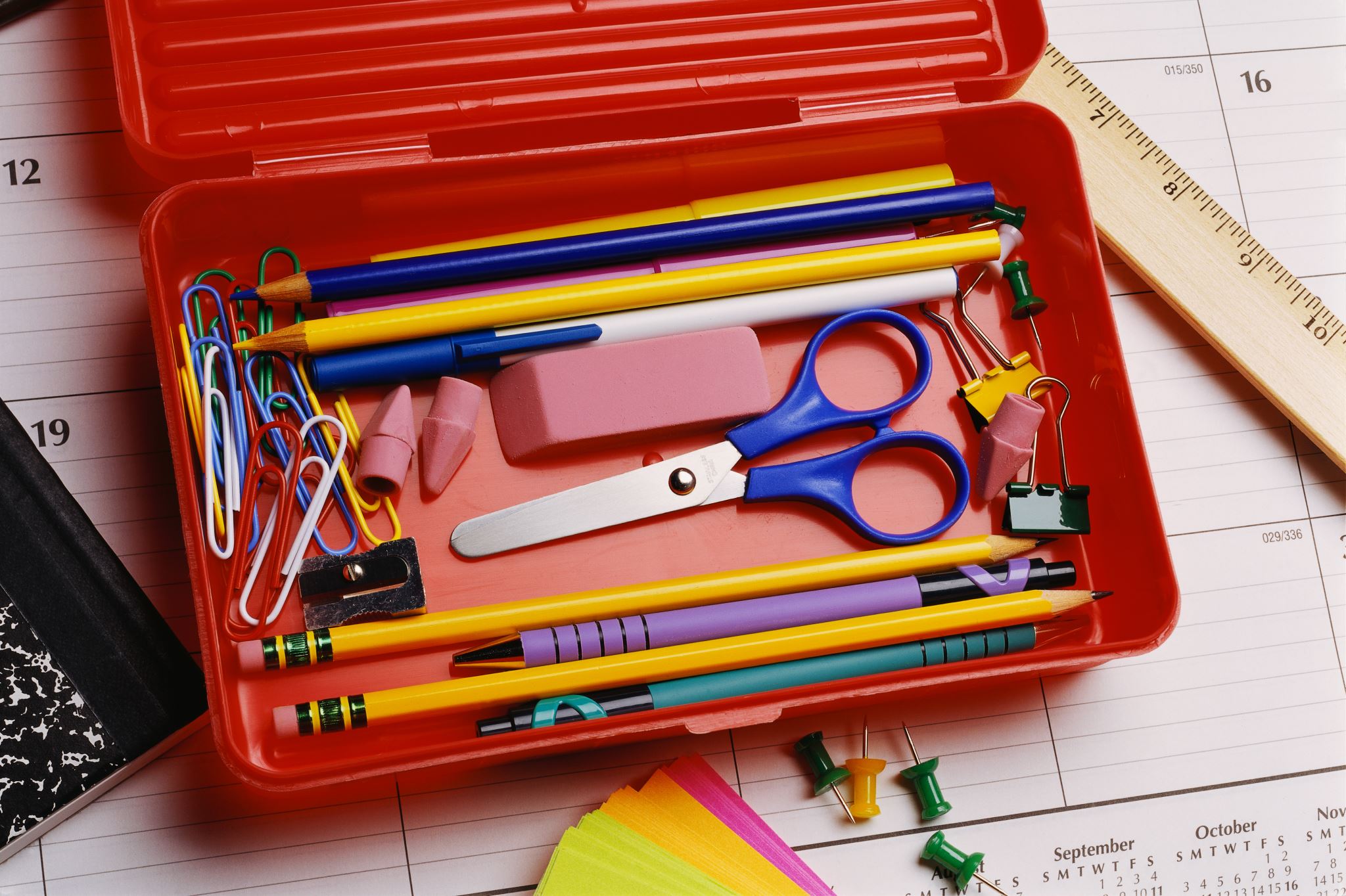 Resources
They do not need their own colouring pencils, pens etc – can cause issues
2 reading books – ‘for pleasure’ and colour band- in school every day and taken home to read too
Homework books in bag every day 
Water bottle- just a simple one is fine
PLEASE label every item and clothing
Support in school
Children may be involved in intervention groups in writing, reading and/ or maths (already identified through testing etc)
Children will be supported/extended when needed in class by the teacher/TA
Same day interventions
Learning Mentor support if required
‘Goodbye group’
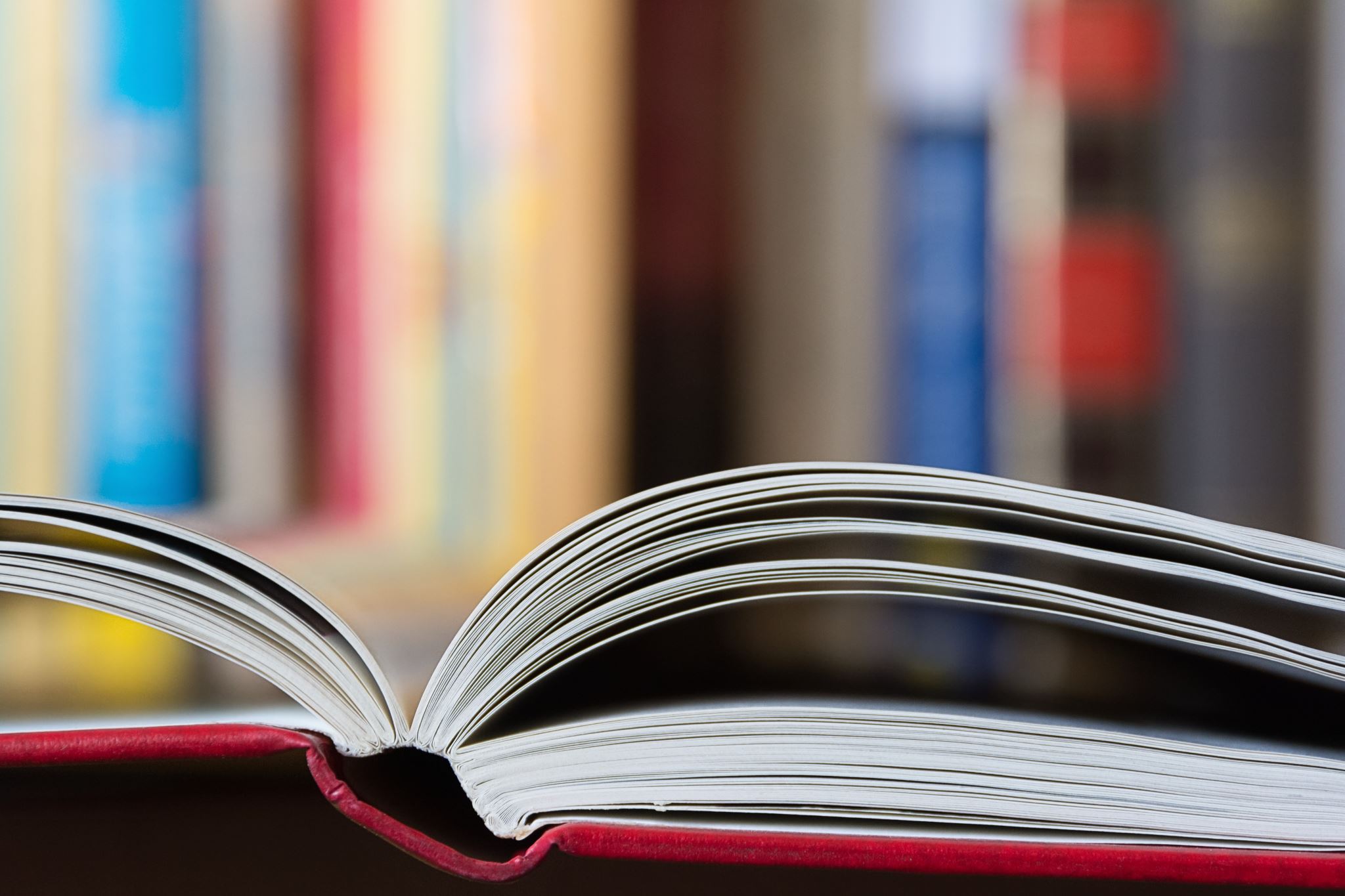 READINGHow you can support your child
Regular reading – if time, with an adult please
Ask them lots of questions about what they’ve just read to check their understanding
Read to your child – this models good reading and enables them to access more difficult texts
Let them see you read, discuss books
Share reading with siblings
Do not force, let them read what they enjoy
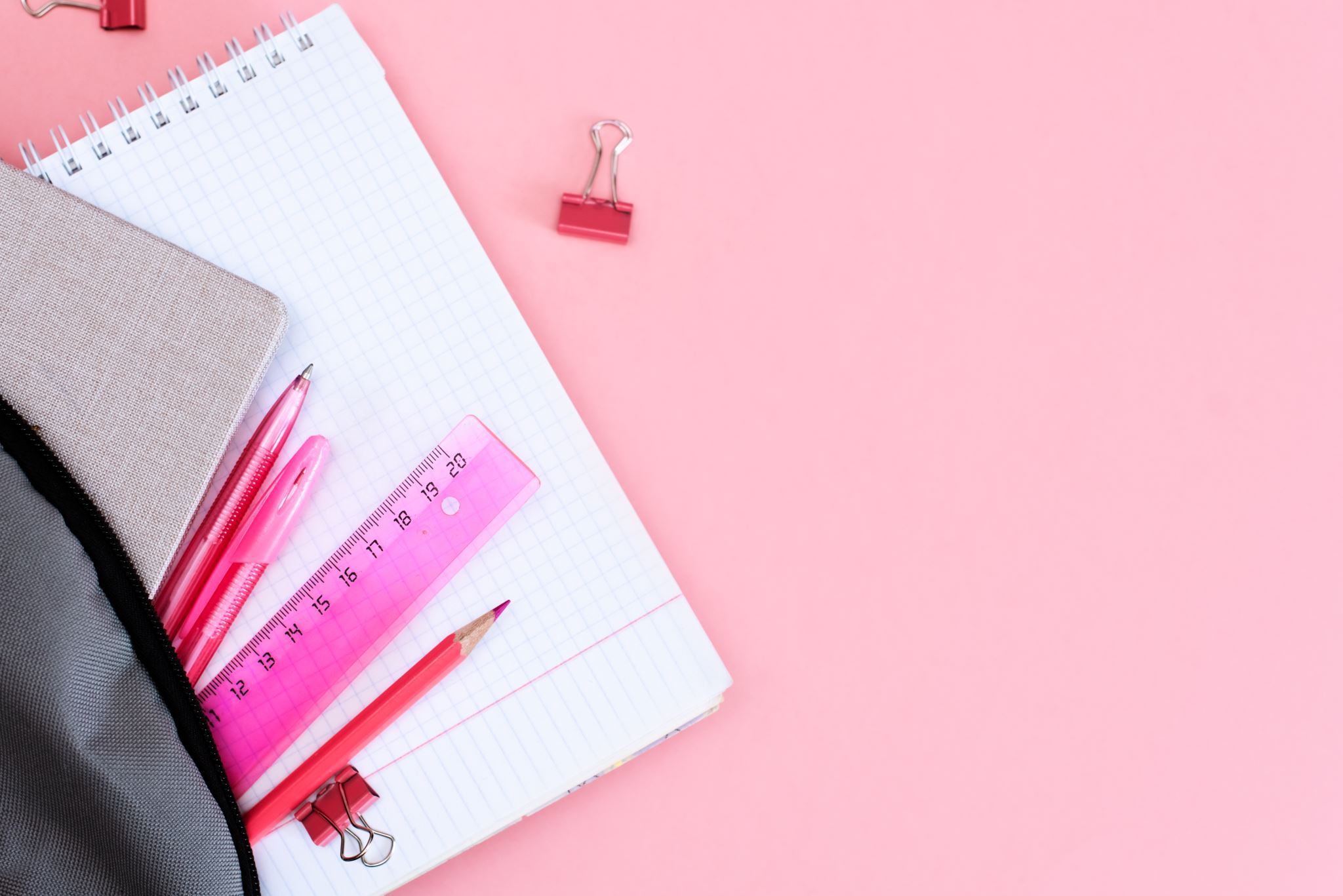 HOMEWORK
Homework consists of bi-weekly spellings, timetables practise (as Year 4 such as TTRS)
Your child will also get one weekly Maths task- this will be a book sent home (PLEASE ensure it is completed and sent back/not lost!)
The purpose of homework is to reinforce the learning that has taken place in class, practise key skills or prepare them for next steps
If homework is not completed your child will miss a break to complete it.
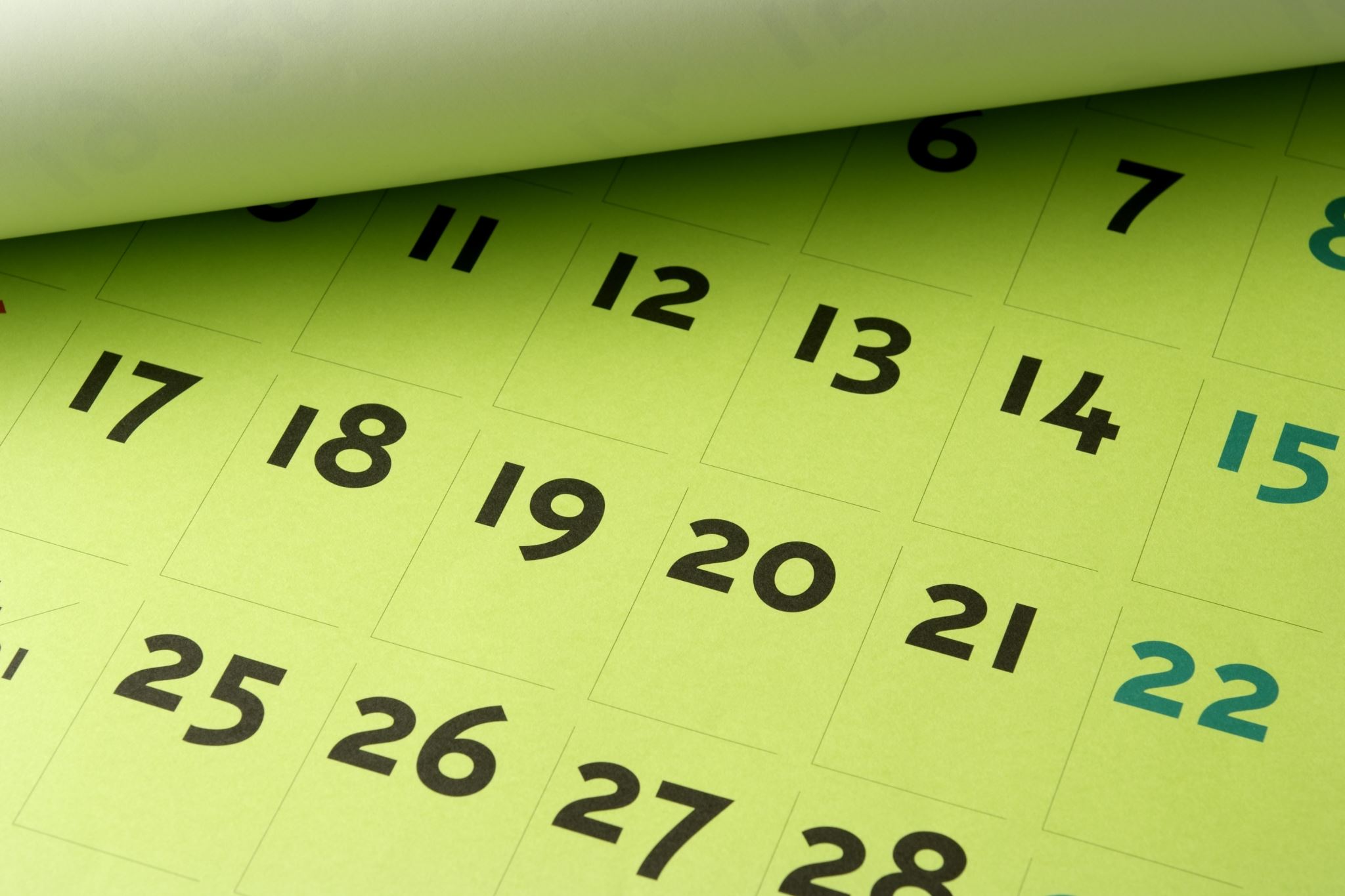 Butser Farm trip
https://youtu.be/0bqYPoo5zS0
Date TBC
Provisional date 13.9.24
It will be on the pay system shortly and an email will be sent once details are finalised.
Final notes/summary
If you are interested in supporting please contact us i.e. hearing readers

Attendance makes a difference

Homework – Please talk to us if there is a problem but the expectation is children do it to their level

Regular reading

Approach us straight away if there is an issue – we want to help and we are there to help your child. I am happy to be emailed:

jjobbings@lyminster.w-sussex.sch.uk  

or the office email and they will pass it on